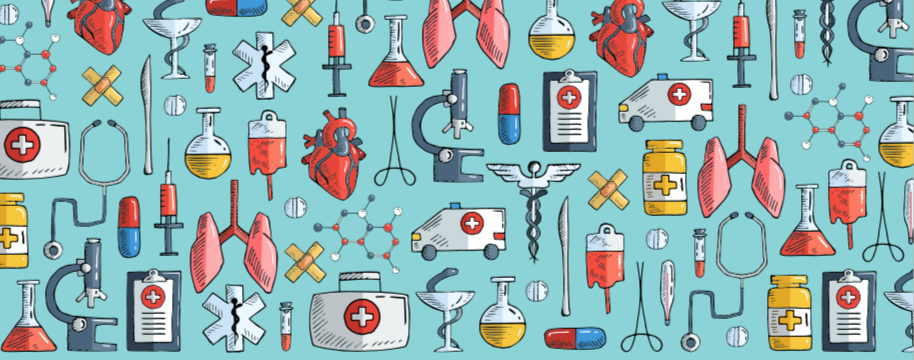 Talleres Integrados III
Caso Clínico Infecciosas
Elena Sellés Pérez
Hospital General Universitario de Elche

Aprobado por la Dra. Masiá
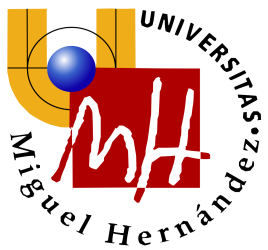 Motivo de consulta: 
Varón de 37 años que acude a Urgencias de Oftalmología por miodesopsias en ojo izquierdo
Antecedentes: 
No RAM conocidas
HSH
No antecedentes médicos ni quirúrgicos de interés.
Exploración oftalmológica:
AV:  0.9/0.6
Polo anterior sin alteraciones
Se solicita perfil autoinmune y serología para diversos microorganismos.
Fondo de ojo izquierdo
Fondo de ojo izquierdo
Diagnóstico:Uveítis por Sífilis
Resultados perfil autoinmune: negativos
Resultados serología: Anticuerpos totales T. pallidum positivos			     IgM T. pallidum: positivos
			     RPR Sífilis: 1/16
Fondo de ojo: Turbidez del vítreo. Infiltrado de apariencia infecciosa en campo temporal inferior. “Copos de nieve” en campo inferior  (señalados en blanco). 
Tratamiento: Penicilina y Corticoides tópicos